КТО В КАКОМ ДОМИКЕ ЖИВЕТ?
Дидактическая игра

Выполнил учитель-логопед МОУ СОШ № 5 имени Воинов 100 и 101 отдельных стрелковых бригад 
Царькова Г.А.
Возраст
Дидактическая игра предназначена для младших школьников с системным недоразвитием речи средней степени
Цели:
Закрепление навыка звуко-буквенного и слогового анализа слова;
Активизация и обогащение словарного запаса;
Развитие связной речи (составление рассказа описательного характера);
Развитие операций дифференциации и обобщения, аналитико-синтетической деятельности;
Развитие логического и образного мышления, памяти.
Оборудование :
Картинки животных: медведь, белка, петух, лисица, помещенные в «домики».
Звуковые схемы слов к вышеназванным картинкам.
Описание
Рассмотреть животных в домиках.
Сказать, кто в каком домике живет.
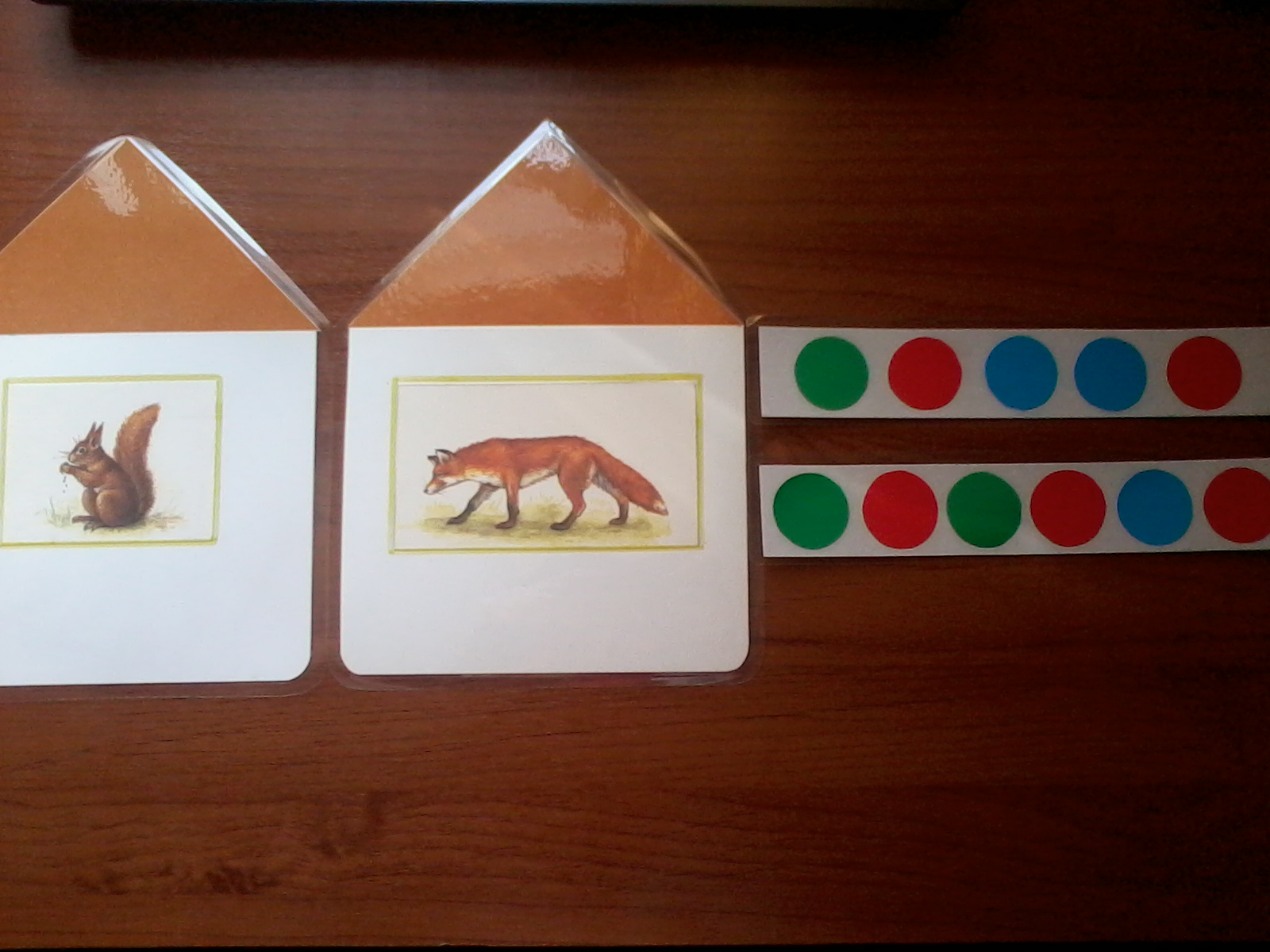 Подобрать к каждому названию животного звуковую схему.
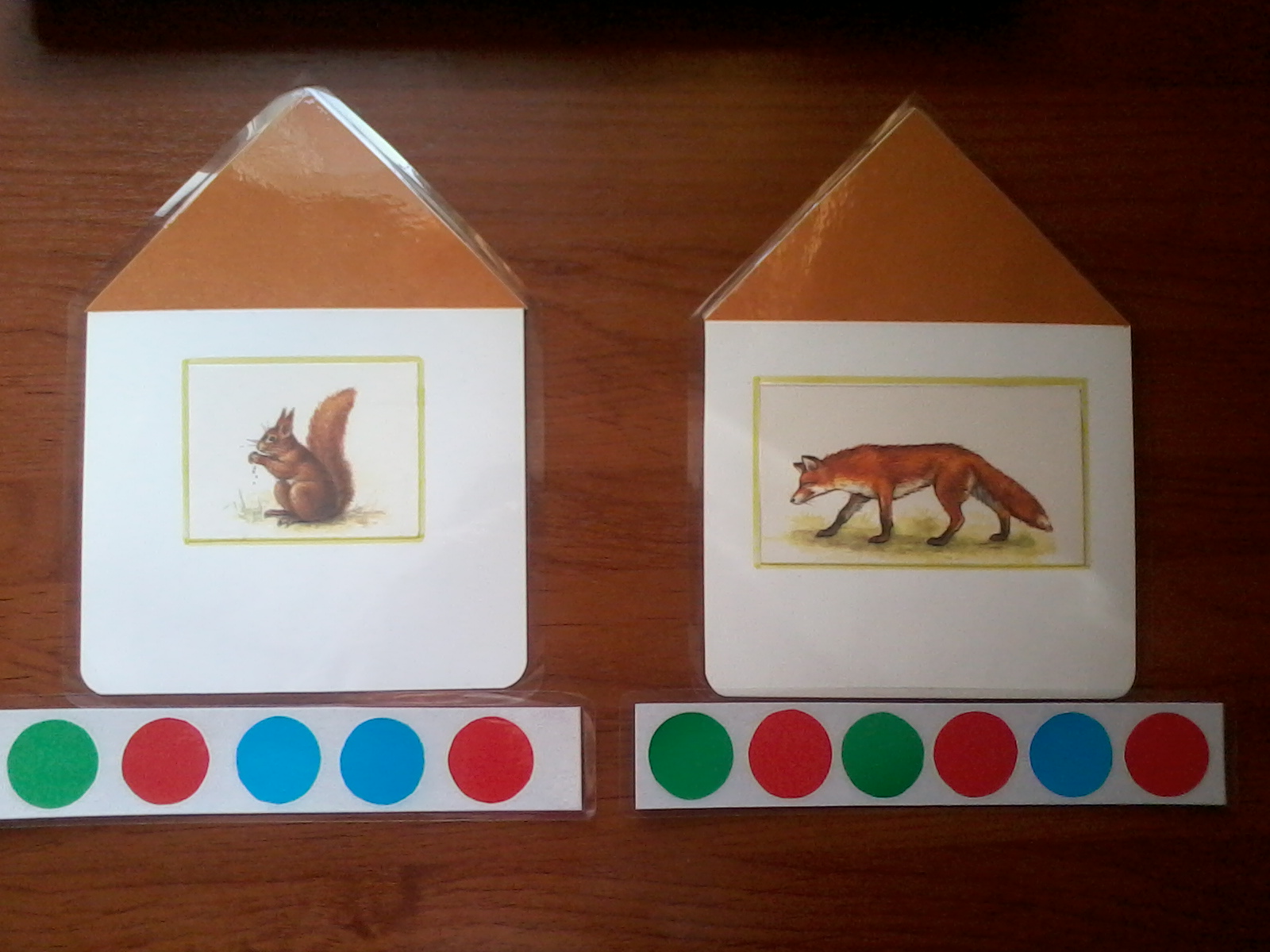 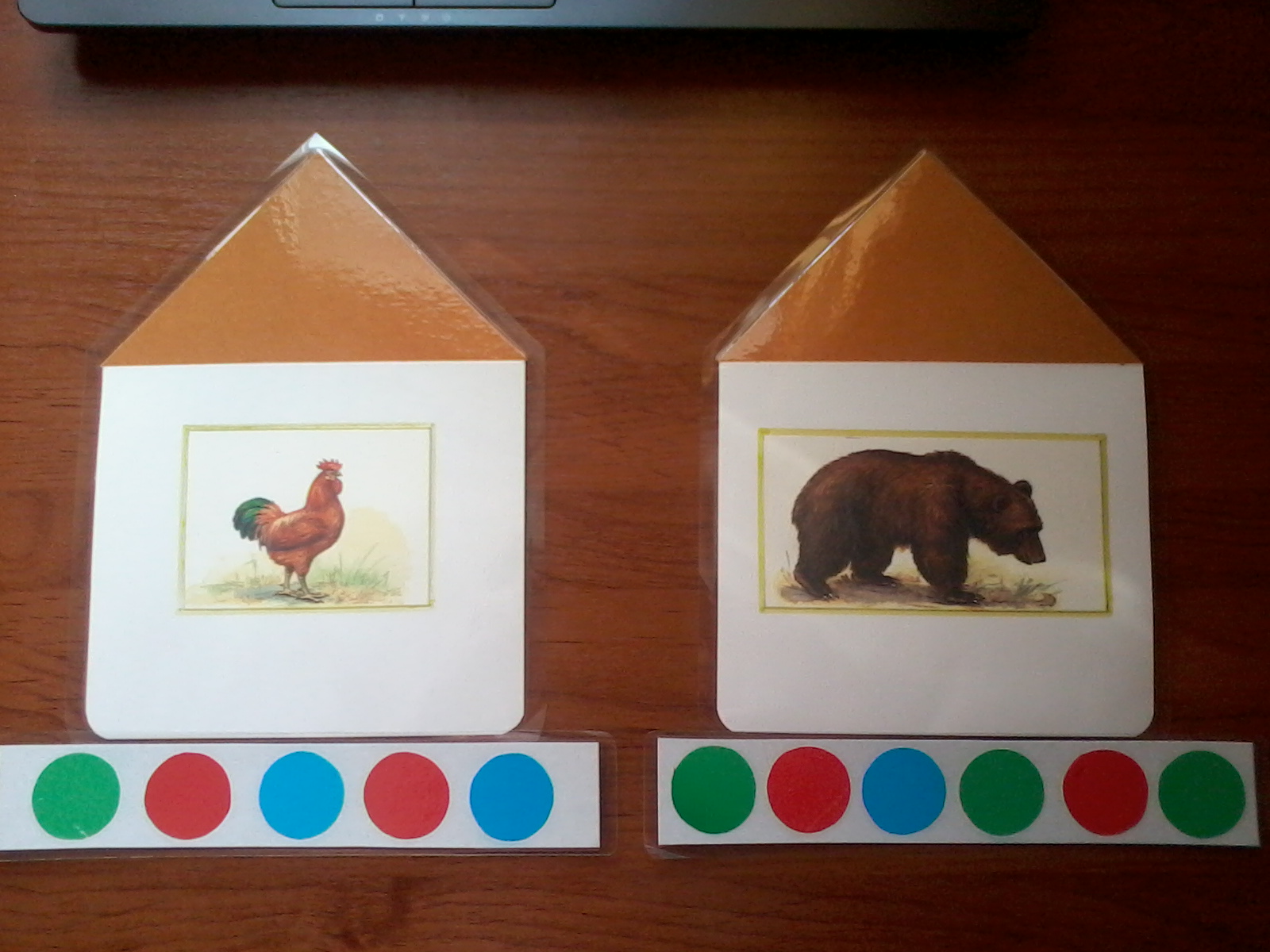 Написать названия животных.
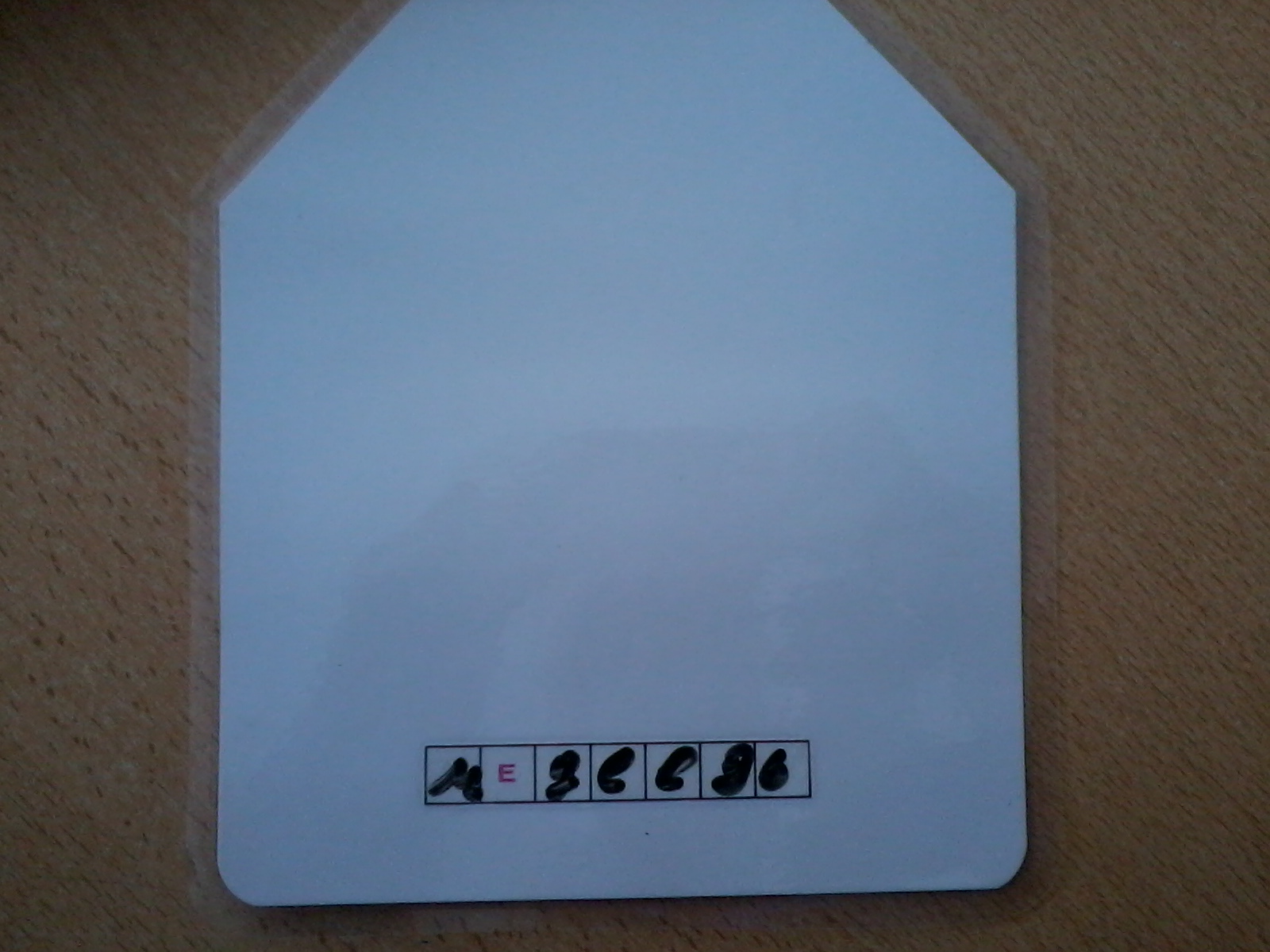 Подчеркнуть гласные буквы, которые обозначают мягкость согласных звуков.
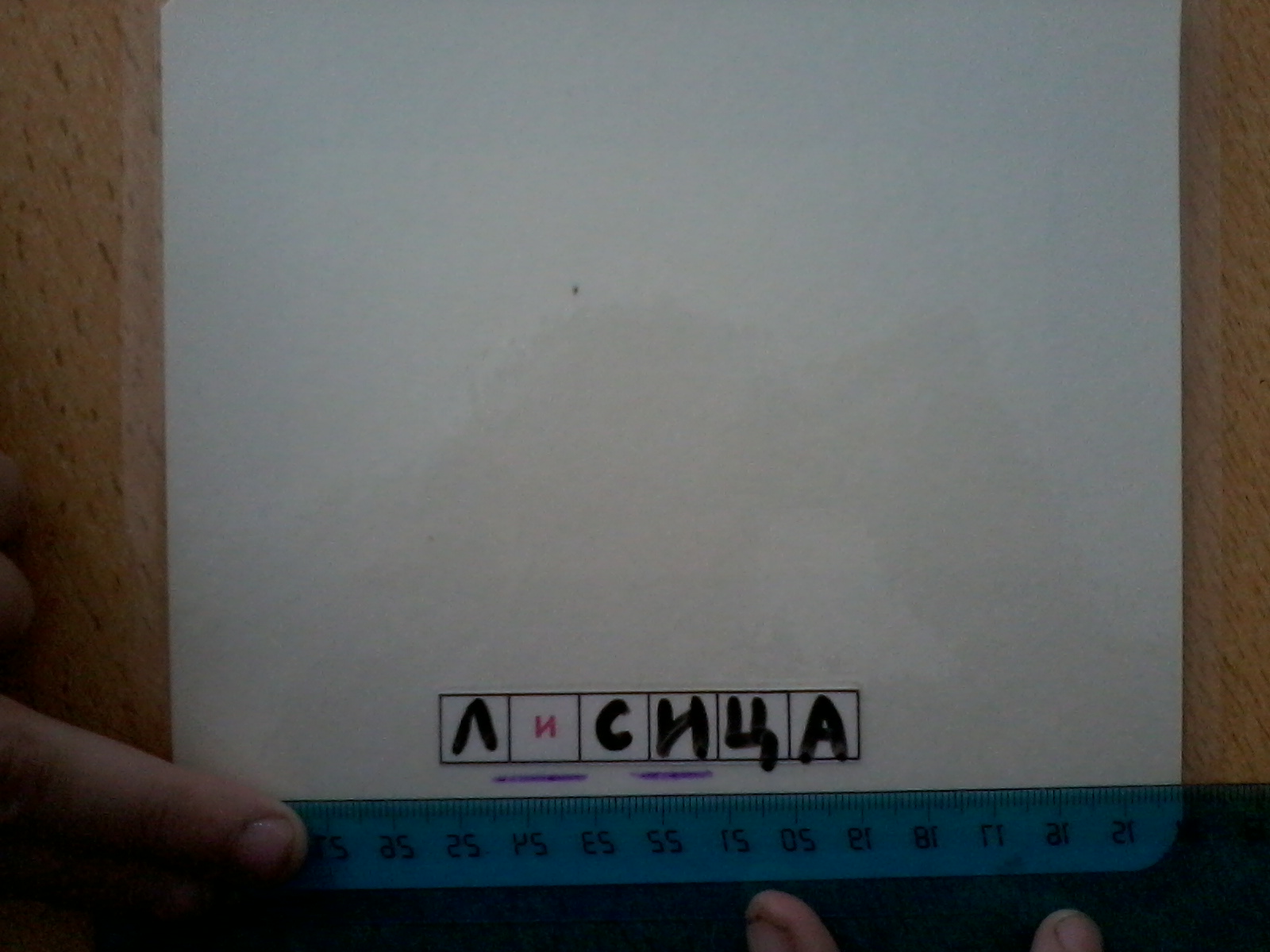 Разделить слова черточками для переноса.
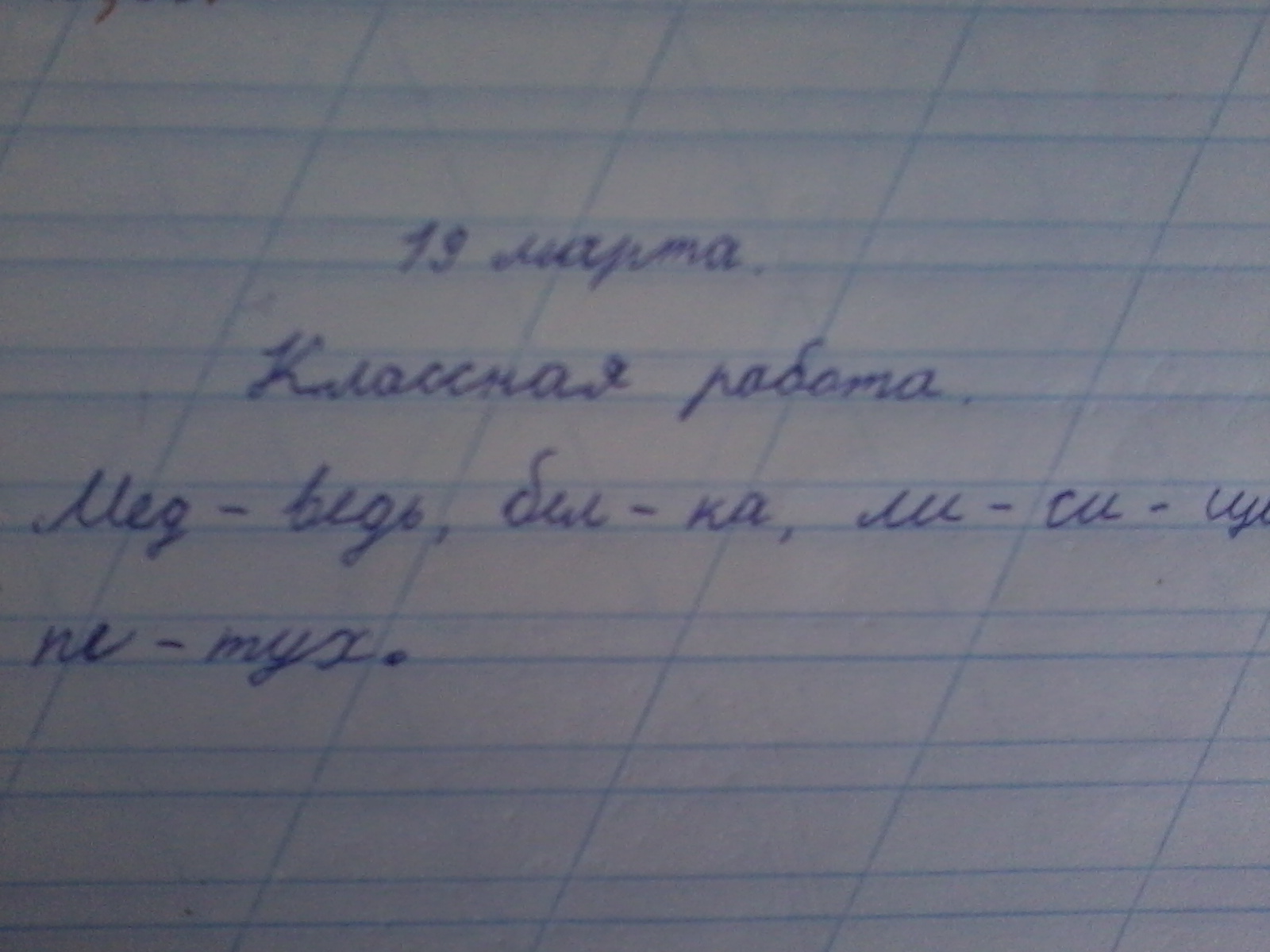 Сказать, кто из этих четырех животных лишний. Почему?
Составить из нескольких предложений рассказ-описание о любом животном.